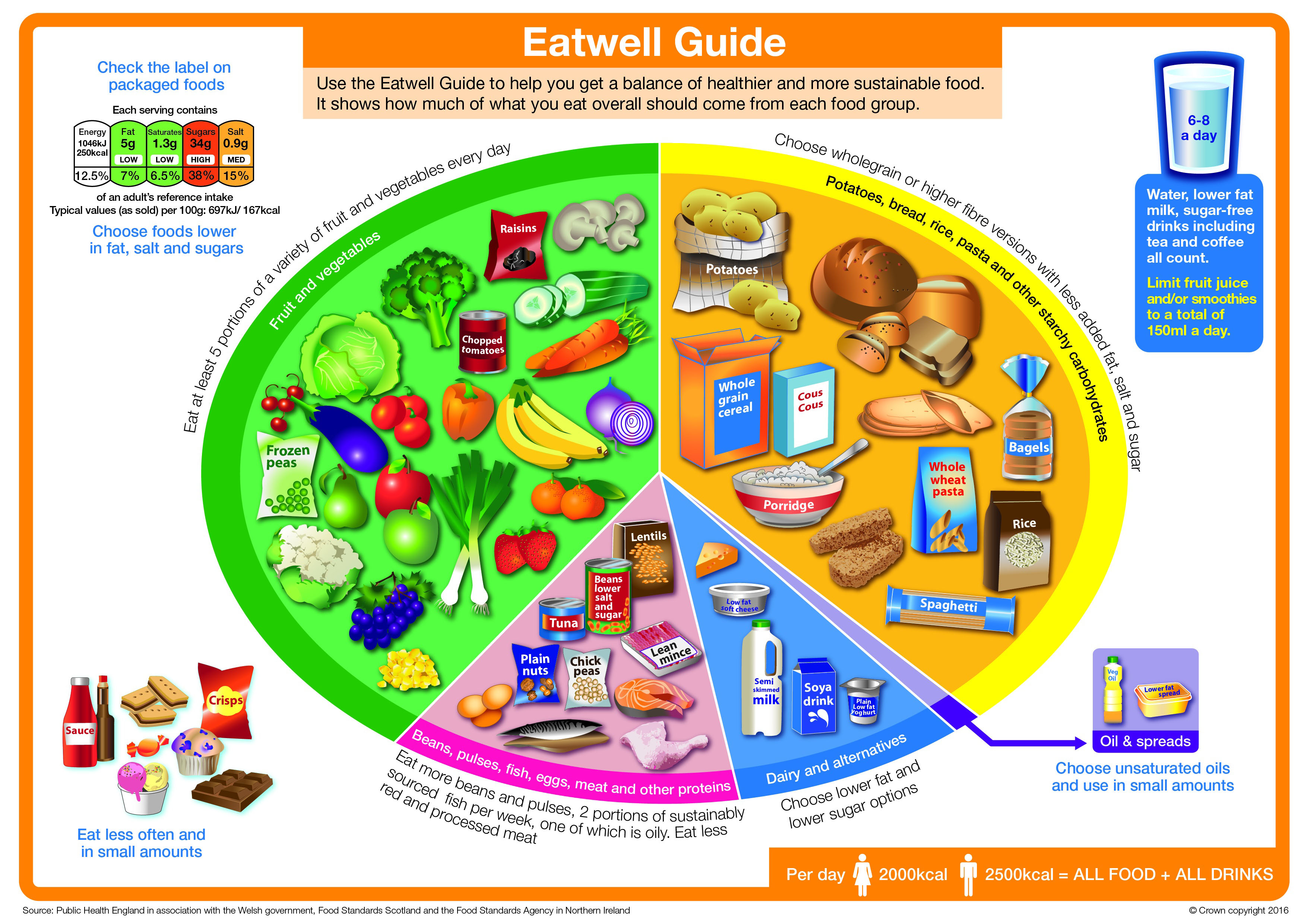 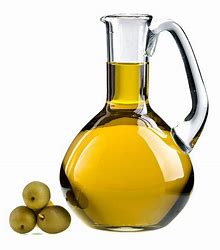 The Eatwell Guide – Year 7
Weekly Tasks

Week 1 – In your book, list all the fruits and vegetables you eat in your diet – are you eating at least 5 a day?
Week 2 – Makes a list of 10 meals that have starchy carbohydrates as a main ingredient.
Week 3 – Try and find as many products as you can that contain dairy. Make a list in your book.
Week 4 – Plan a high protein menu – include a starter, main and a dessert. 
Week 5 –  Quiz a family member or friend on the Eatwell Guide. Note the questions and answers in your book..
Week 6 –  Create your own Eatwell Guide. Place the foods you eat as part of your diet into the correct sections.
Week 7 – Evaluate your Eatwell Guide. How can you improve your diet to make it more balanced? Can you reduce snacks?
Fats and Oils

Unsaturated fats are healthier fats and include vegetable, rapeseed, olive and sunflower oils.
Remember all types of fat are high in energy and should be eaten sparingly.
Fruits and Vegetables

Most of us still are not eating enough fruit and vegetables. They should make up over a third of the food we eat each day.
Aim to eat at least 5 portions of a variety of fruit and veg each day. Choose from fresh, frozen, tinned, dried or juiced.
Remember that fruit juice and smoothies should be limited to no more than a combined total of 150ml a day.
Fruit and vegetables are a good source of vitamins, minerals and fibre.
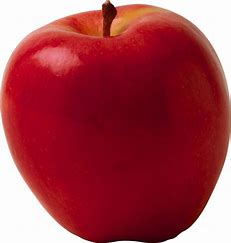 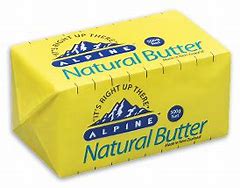 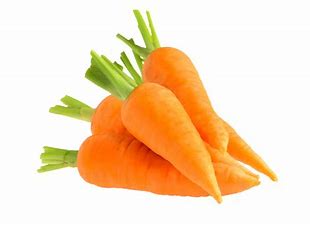 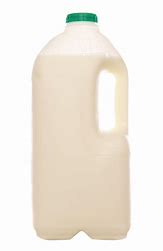 Dairy and Alternatives

Milk, cheese, yoghurt and fromage frais are good sources of protein and some vitamins, and they're also an important source of calcium, which helps keep our bones healthy.
Try to go for lower-fat and lower-sugar products where possible, like 1% fat milk, reduced-fat cheese or plain low-fat yoghurt.
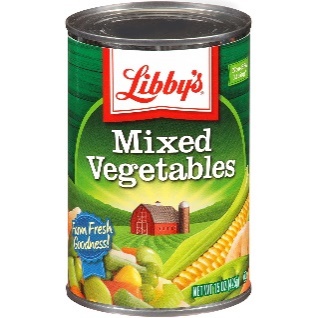 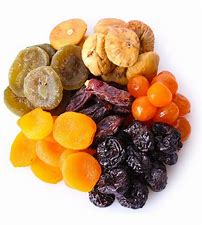 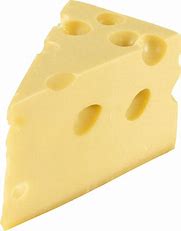 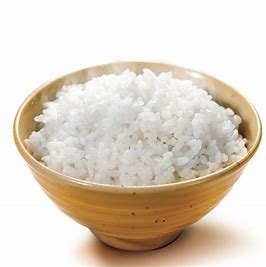 Proteins

These foods are good sources of protein, vitamins and minerals. Pulses, such as beans, peas and lentils, are good alternatives to meat because they're lower in fat and higher in fibre and protein, too.
Choose lean cuts of meat and mince, and eat less red and processed meat like bacon, ham and sausages.
Aim for at least 2 portions of fish every week, 1 of which should be oily, such as salmon or mackerel.
Find out about pulses, fish, eggs and meat.
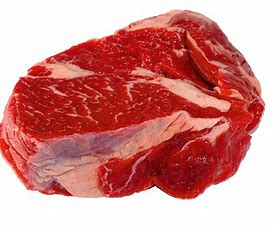 Starchy Carbohydrates

Starchy food should make up just over a third of the food we eat. Choose higher fibre wholegrain varieties, such as wholewheat pasta and brown rice, or simply leave skins on potatoes.
There are also higher fibre versions of white bread and pasta.
Starchy foods are a good source of energy and the main source of a range of nutrients in our diet.
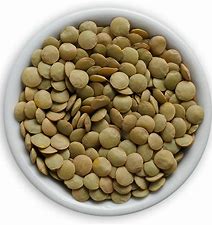 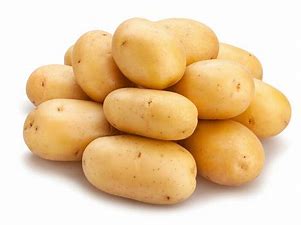 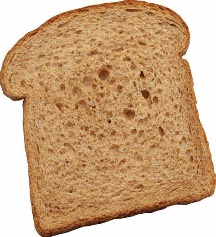 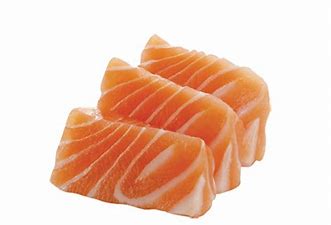 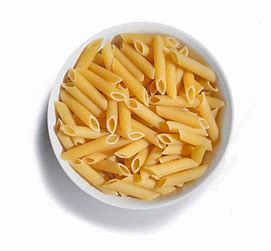 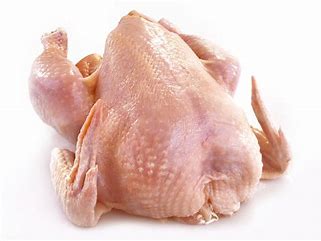 Vitamins and Minerals – Year 8
Your body needs vitamins and minerals in small amounts, they help use other nutrients efficiently. You can usually get enough vitamins and minerals from a balanced diet that includes plenty of fruit and vegetables.
Vitamins
Weekly Tasks

Task 1: Create a set of revision cards for vitamins A, B, C.

Task 2: Create a set of revision cards for vitamins D, E, K.

Task 3: Create a set of revision cards for minerals.

Task 4: Choose a vitamin and research what happens if we don’t get enough.

Task 5: Choose a mineral and research what happens if we don’t get enough.

Task 6: Create a vitamins and minerals quiz – include 10 questions and answers.

Task 7: Design a plate of food that includes all vitamins and minerals.
Minerals
Weekly Tasks

Week 1 – Make revision cards for the functional properties of carbohydrates (dextrinisation and caramelisation)
Week 2 – Make revision cards for the functional properties of proteins (denaturation and coagulation).
Week 3 – Make revision cards for the functional properties of fats (aeration and plasticity).
Week 4 – Research the plasticity  of fats and how it effects the texture of baked foods.
Week 5 – Link each functional property with at least 2 food products. E.g. dextrinisation – toast.
Week 6 –  Draw and label the denaturation and coagulation diagram in your book.
Week 7 – Discuss how each functional property affects the final product when baking a sponge cake.
Proteins

Denaturation: The change in structure of protein molecules.  The process results in the unfolding of the protein’s structure.  Factors which contribute to denaturation are heat, salts, pH and mechanical action.  





Coagulation: Coagulation follows denaturation. For example, when egg white is cooked it changes colour and becomes firmer (sets). The heat causes egg proteins to unfold from their coiled state and form a solid, stable network.
Functional Properties of Food – Year 9
Ingredients provide a variety of functions in recipes. Carbohydrate, protein and fat all have a range of properties that make them useful in a variety of food products.
These include:
Dextrinisation & Caramelisation of Carbohydrates
Denaturation & Coagulation of Proteins
Aeration and Plasticity of Fats
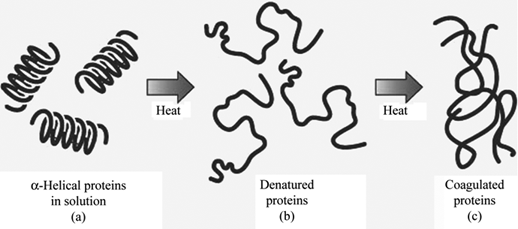 Carbohydrates

Dextrinisation: When foods containing starch are heated, they can also produce brown compounds due to dextrinisation. Dextrinisation occurs when the heat breaks the large starch polysaccharides into smaller molecules known as dextrins which produce a brown colour.





Caramelisation: When sucrose (table sugar) is heated above its melting point it undergoes physical and chemical changes to produce caramel. The colour goes from light to dark and the flavour becomes more bitter.
Fats

Aeration: Products such as creamed cakes need air incorporated into the mixture in order to give a well-risen texture. This is achieved by creaming a fat, such as butter or baking spread, with sugar. Small bubbles of air are incorporated and form a stable foam.

Plasticity: Fats do not melt at fixed temperatures, but over a range. This property is called plasticity.
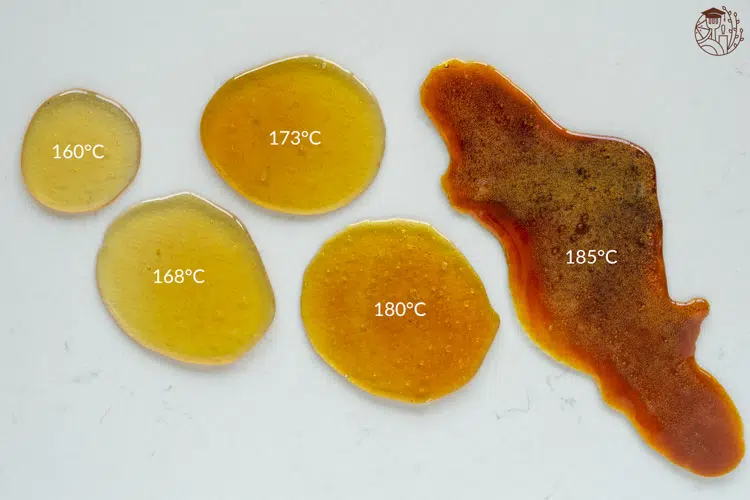 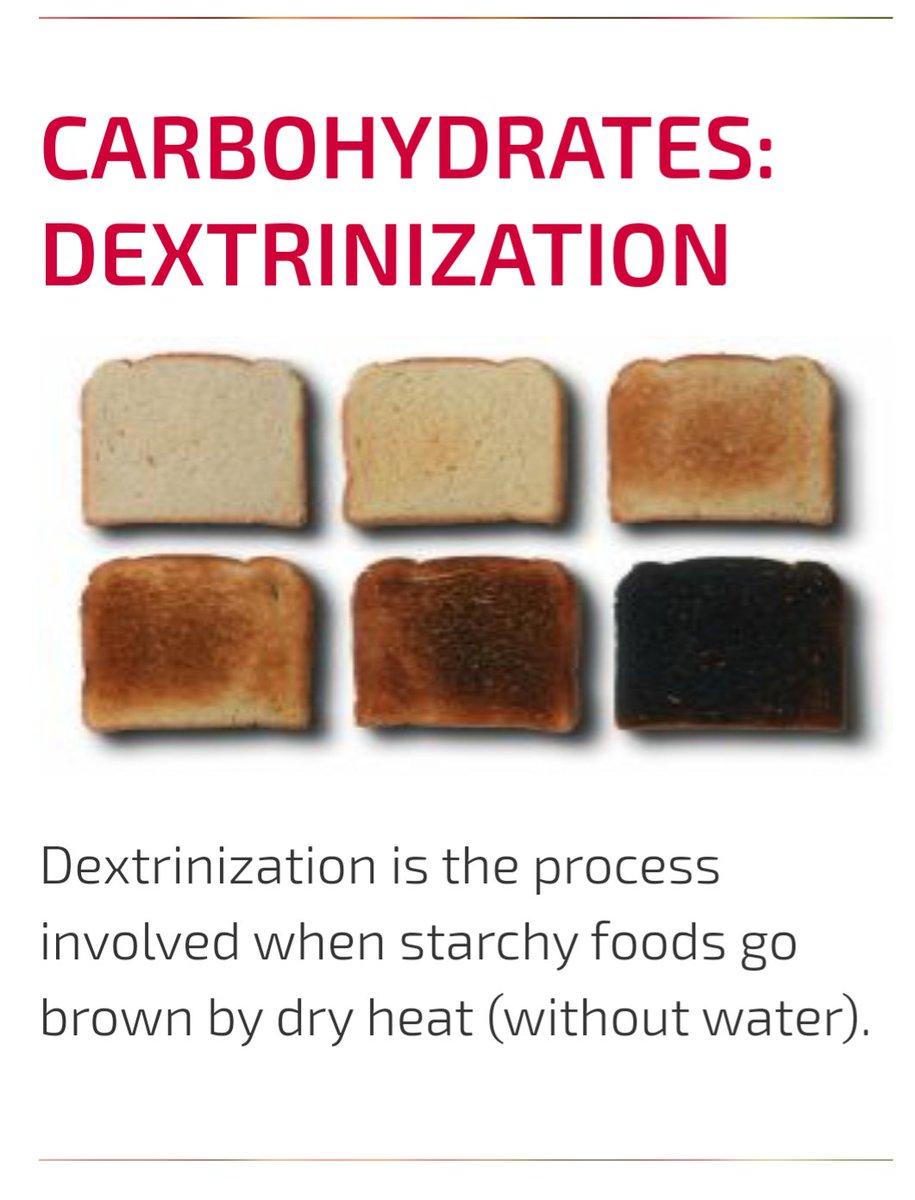